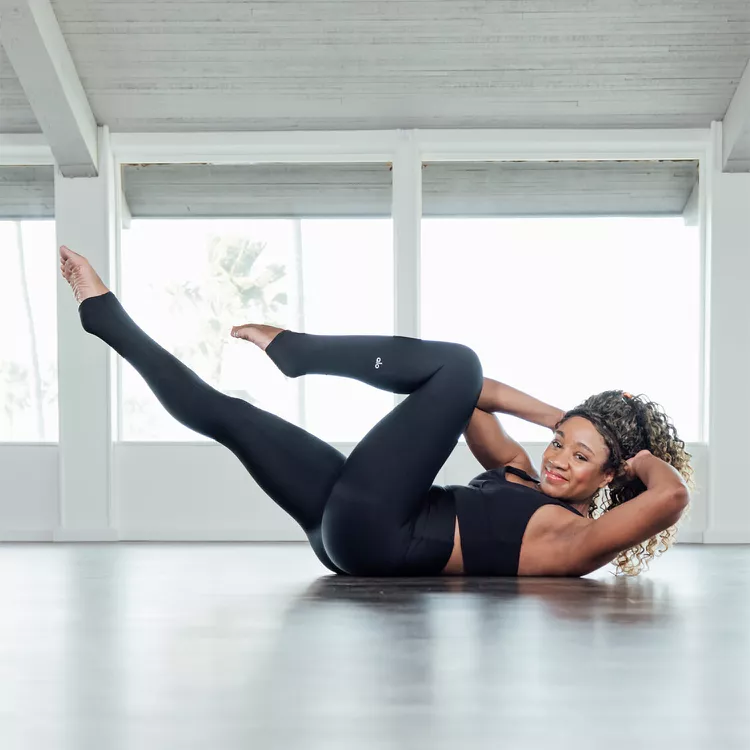 PILATES
By: Jana, Martina, Salma
Date: March 2023
Class: 8E
TABLE OF CONTENTS
01
03
02
Introduction
Causes
Consequences
06
04
05
Finance
Course of Action
Location
“BREATHING IS THE FIRST ACT OF LIFE AND LAST. OUR LIFE DEPENDS ON IT.”
-BY JOSEPH PILATES
01| Introduction
Pilates was invented in the late 19 hundreds which inspired us to talk about it. It’s a sport which relieves body and muscle tension.We did a survey about it and sent it to many people, which led us to 21 responses with people approving our new idea to add it to school.All the students answers and opinions will be valued.You will see their answers in the upcoming slides as we explain deeply into this topic.
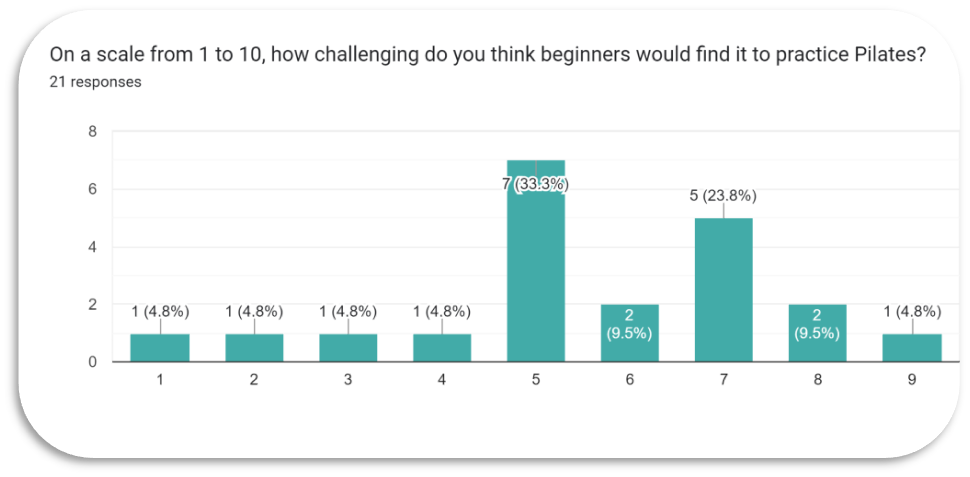 02|Causes
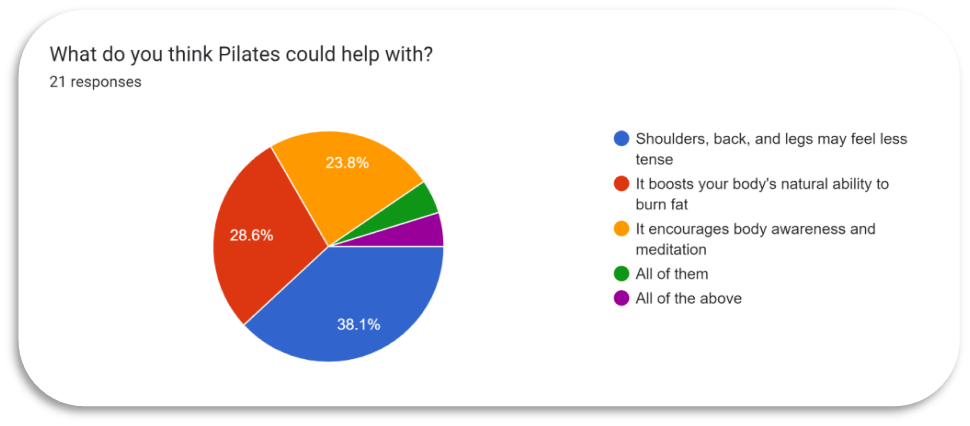 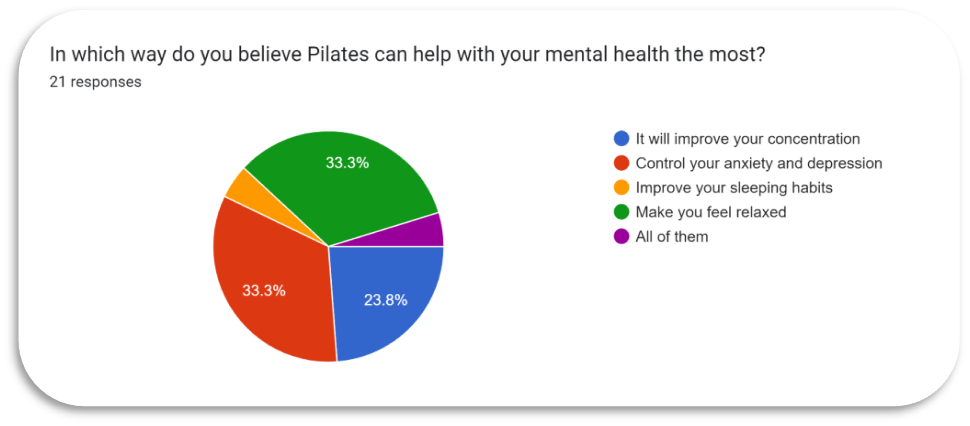 03|Consequence
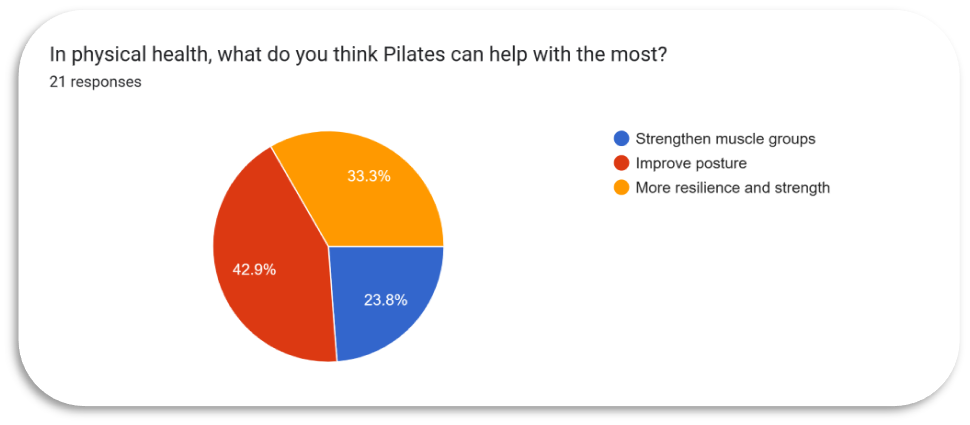 Body alignment
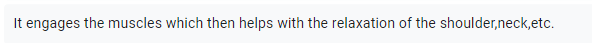 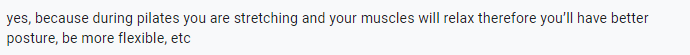 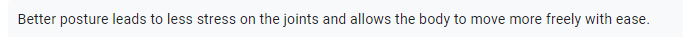 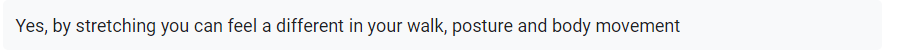 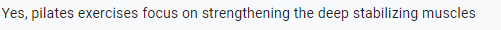 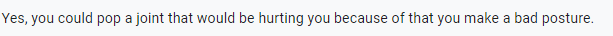 04|Course of Action
In conclusion, after seeing people's responses to our idea, we think that pilates should be added to our school. Because we are students who were seeking to know more about other students visions regarding our topic. While reviewing the responses, we found that 57% of students wanted pilates to be included in P.E classes. Due to the survey responses, we found out that many of students goals were becoming healthier.A proof to that is that 81% of students wanted a pilates sports area.
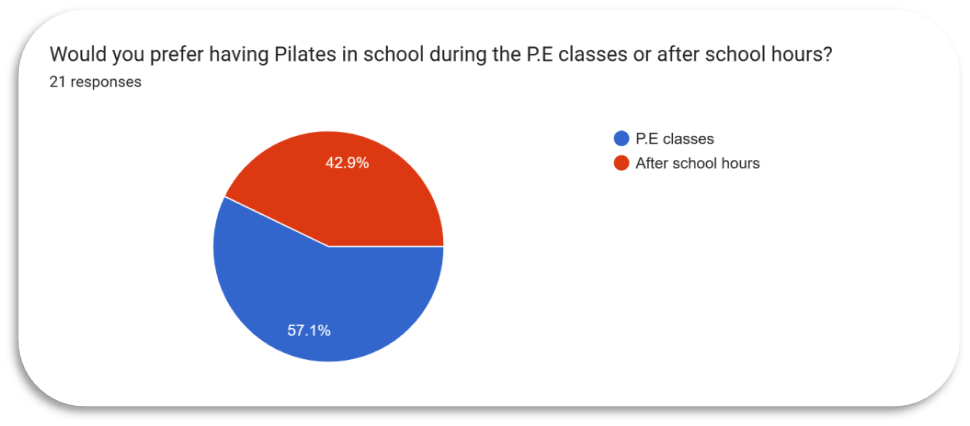 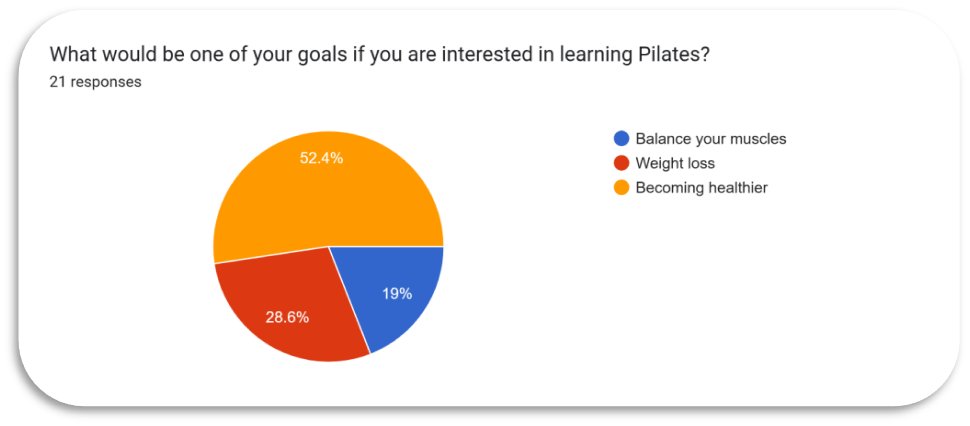 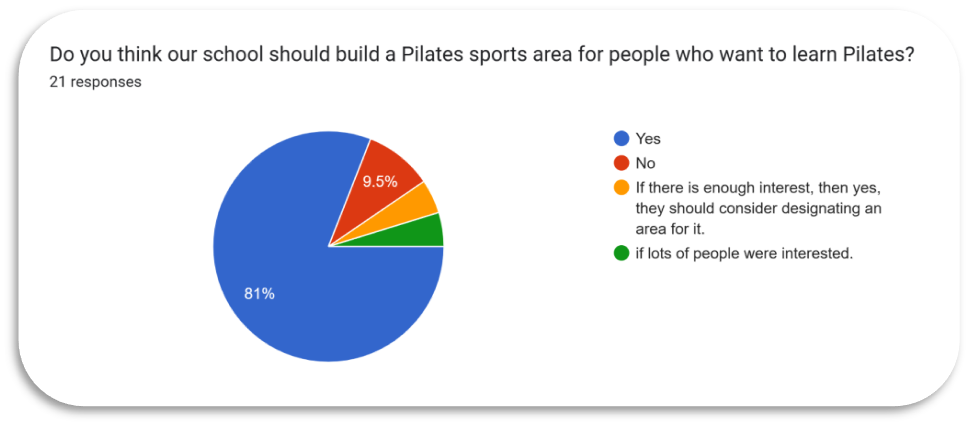 05|Finance
There are many ways in which we could get finance but we found that having the most effective,simple and creative way is to use https://gogetfunding.com/campaigns/?country=jothat is available in Jordan ,this idea can help with finance.
06|Location
The majority of the N.O.S students chose to practice pilates during P.E classes. Although the gym seemed as a good option, we decided having  a Pilates sports area.
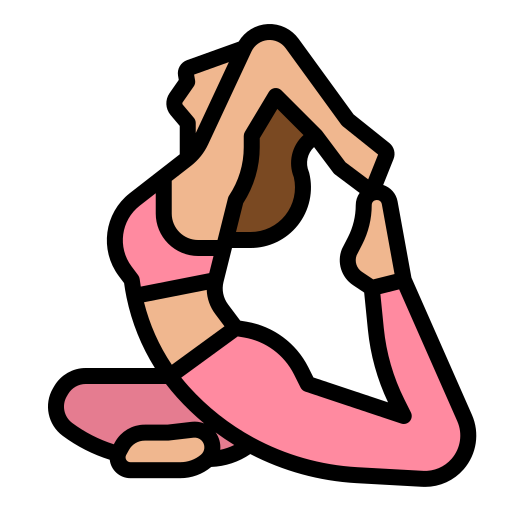 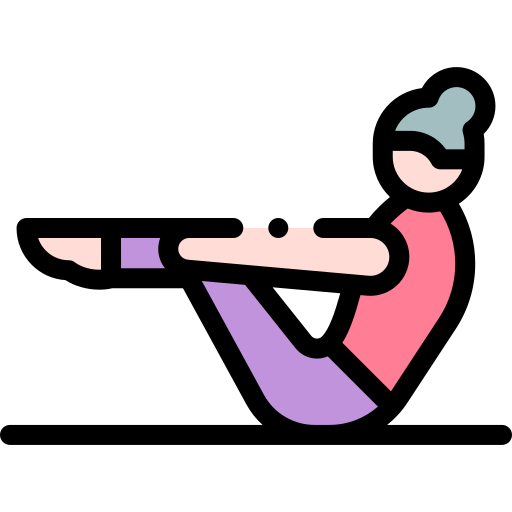 Fun quick game
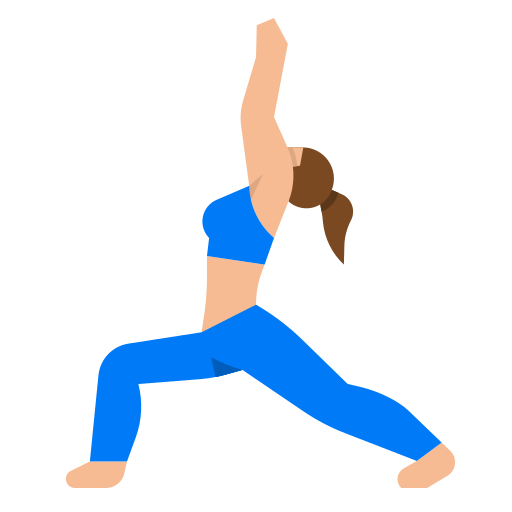 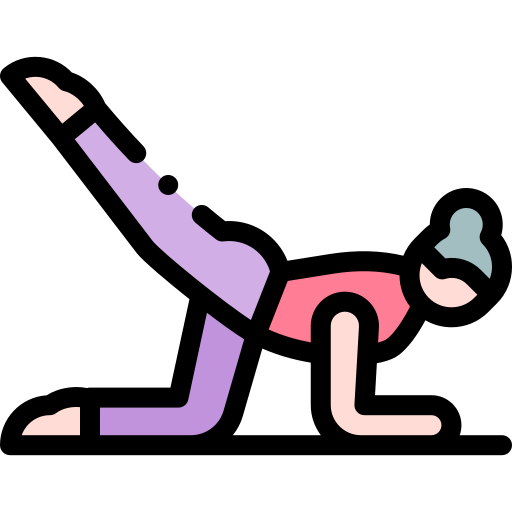 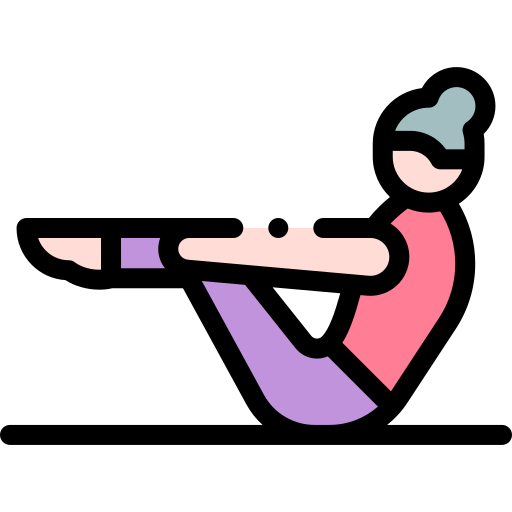 Your Mind Will Get Fit
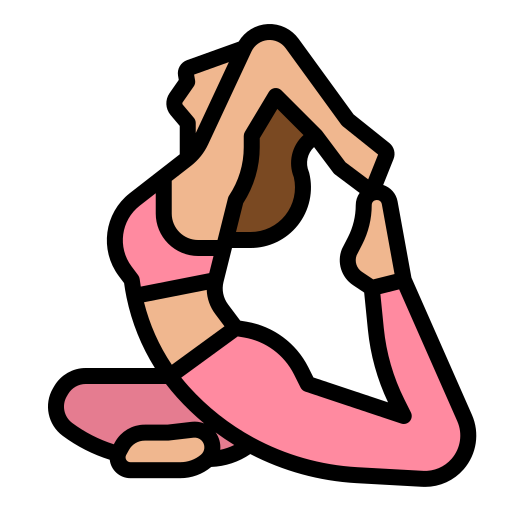 Push Ups is a Pilates Exercise
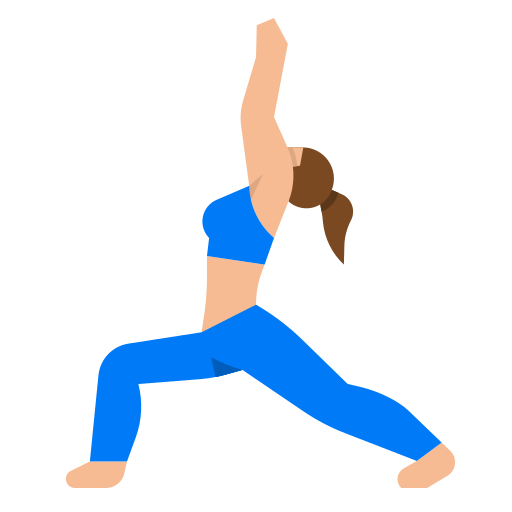 Pilates was Originally Called Contrology
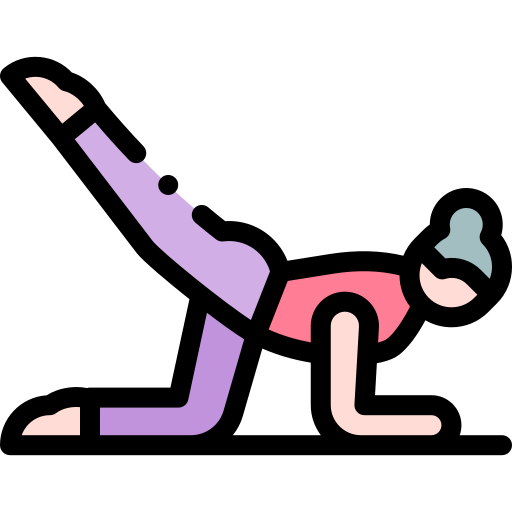 The First Contrology Students Were Men
Sources:
1-https://www.houstonmethodist.org/blog/articles/2022/feb/5-benefits-of-pilates-that-might-convince-you-to-add-it-to-your-workout-regimen/

2-https://health.clevelandclinic.org/everything-you-want-to-know-about-pilates/


3-Practicing Pilates to Improve Mental Health – Mental Health Connecticut (mhconn.org)


4-Pilates - Goals for Beginners | Sheppard Method Pilates (310) 470-2828

5-http://bpilates.ca/2019/10/31/pilates-facts/
Here is the link for the Pilates form:
https://docs.google.com/forms/d/1l-RRd3wLbr-w_AM2THkkgU3HFUGPOZtjzyJ5krrUCLQ/edit#responses
Thank       you
*We appreciate all your co-operation in this project